Запорізька загальноосвітня школа   № 12
Стежками знань
Наш 3-Б
І у поході по стежкам пізнань,
Наш вчитель - добрий капітан!
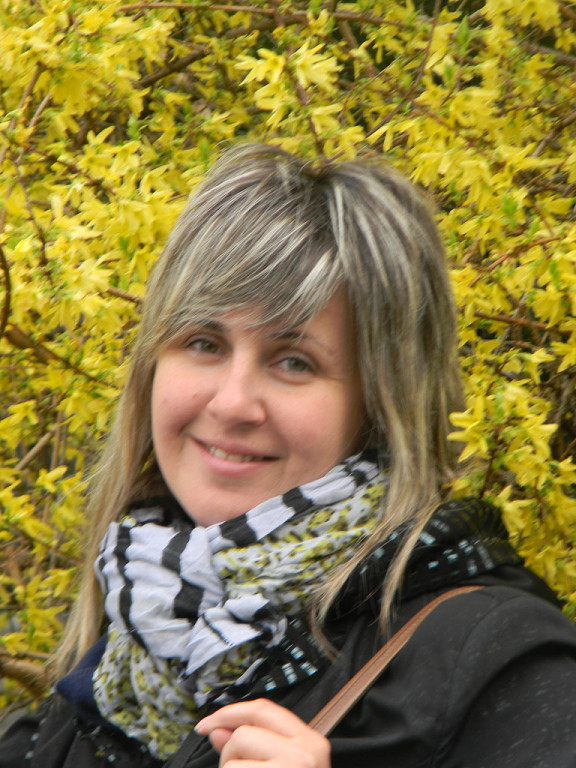 Відющенко  Ірина  Леонідівна
Патріоти Батьківщини
Можна все на світі вибирати, сину,Вибрати не можна тільки Батьківщину!			                           В. Симоненко
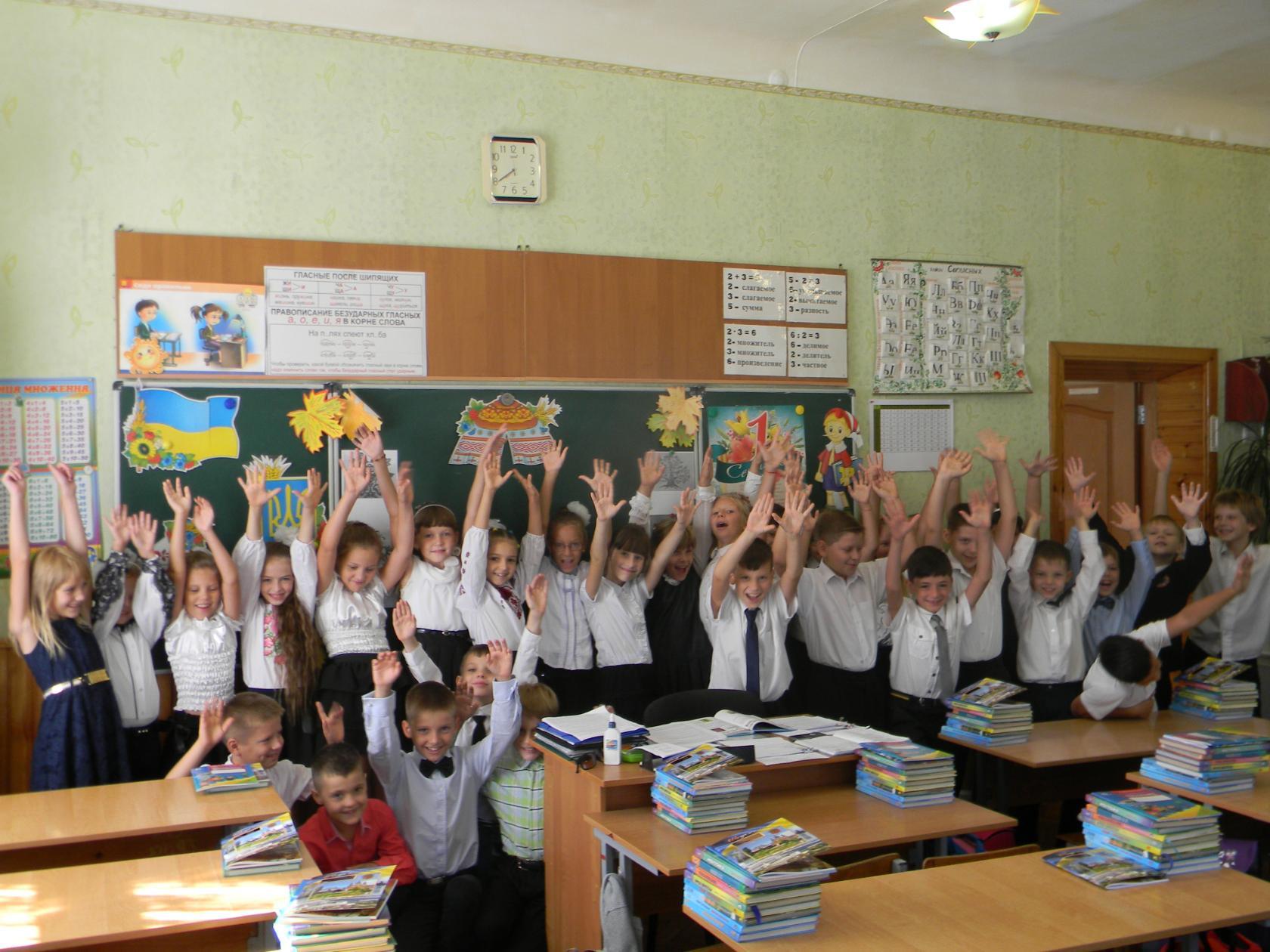 Призери природознавчої олімпіади
Природа - це найкраща з книг, написана на особливій мові. Цю мову треба вивчати.
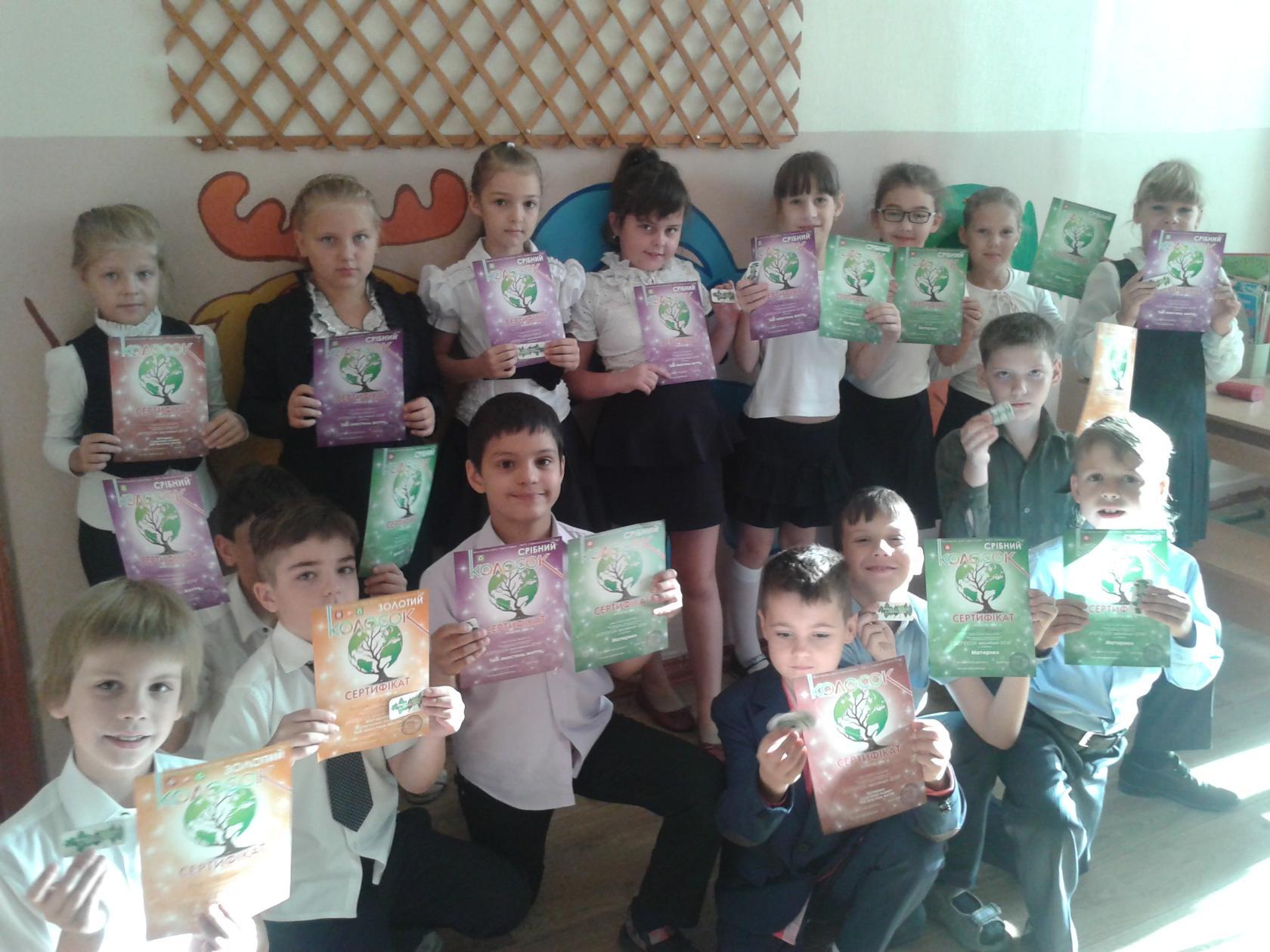 Самоврядування
У законі Архімеда йдеться про точку опори. І ми знайшли її.             Праця - ось що допоможе перевернути світ!
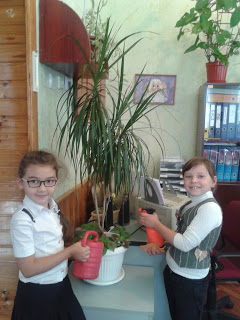 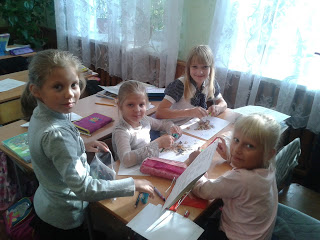 Майстерня «Золоті руки»
Найкращий спосіб зробити дітей хорошими – це зробити їх щасливими.                                                                                                					О.Уальд
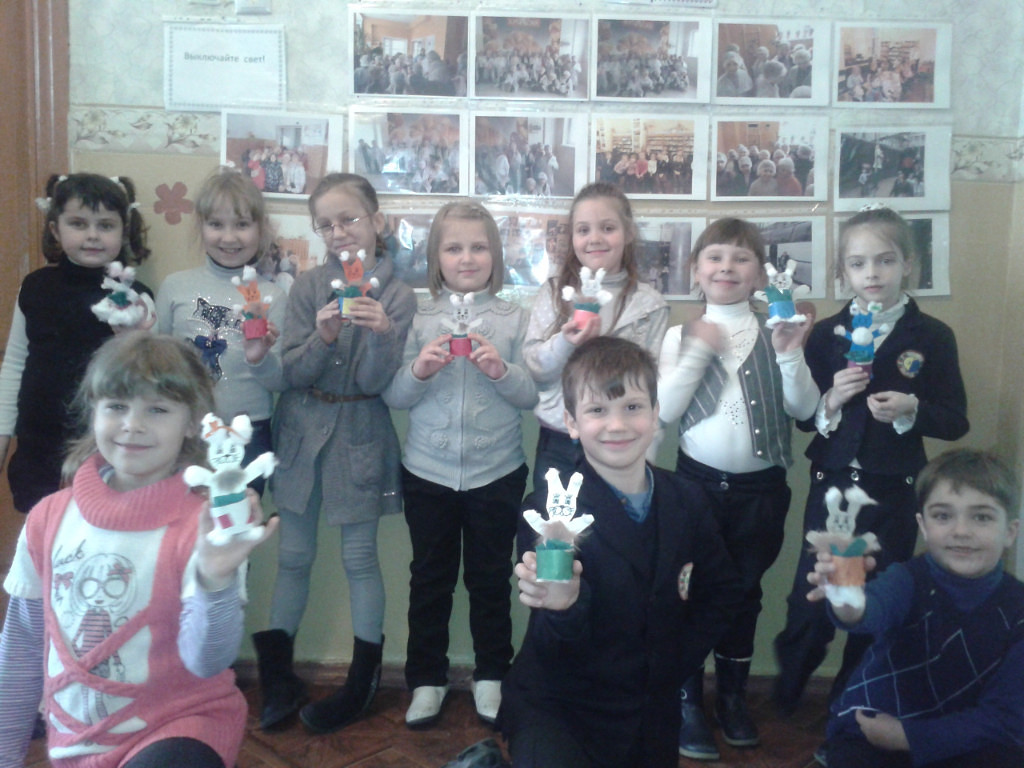 Веселка талантів
Для людини з талантом і любов'ю до праці не існує перешкод. 				Людвіг ван Бетховен
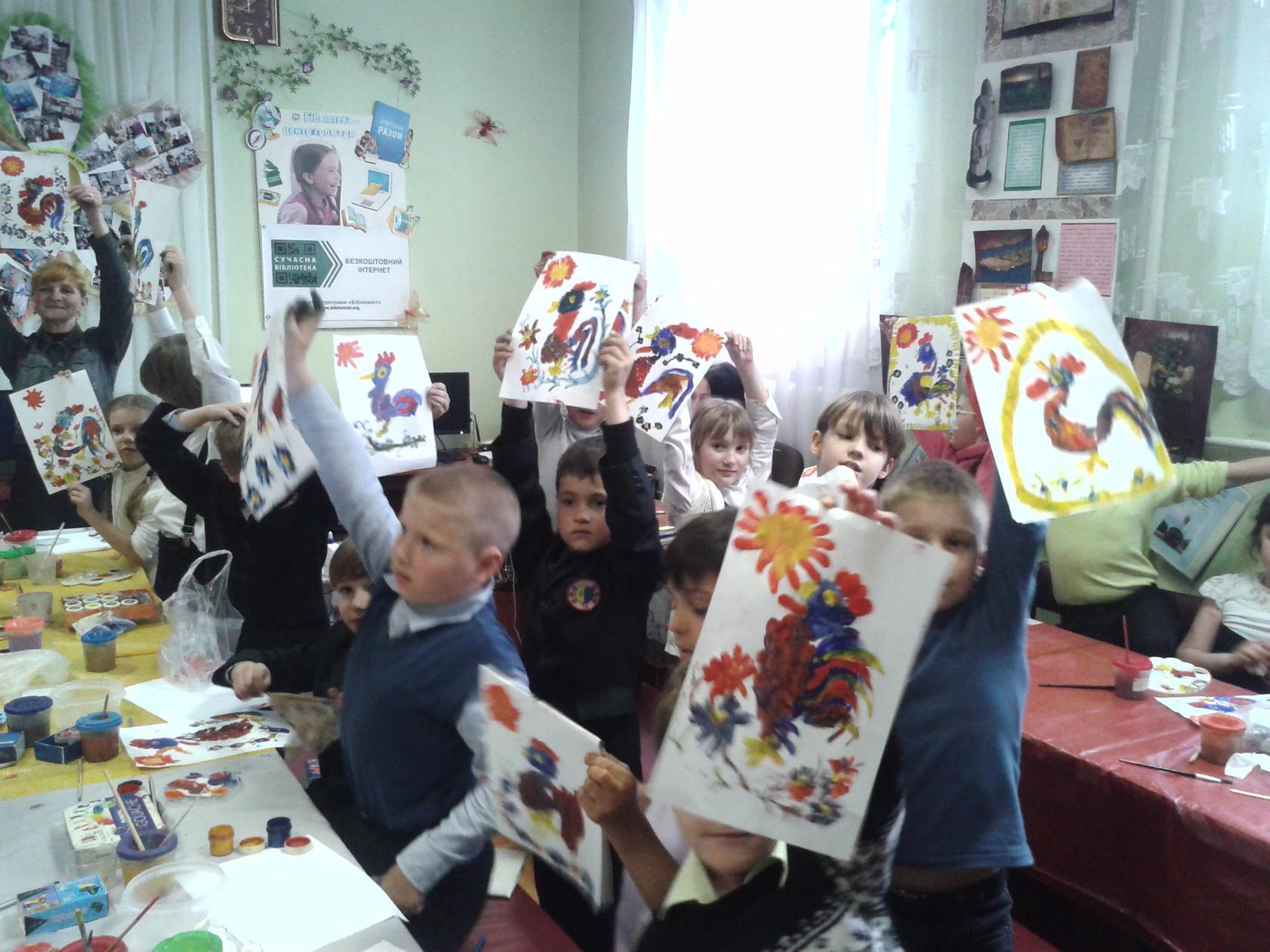 Зустрічі з природою
Щоб берегти землю, природу, треба її полюбити,
Щоб полюбити, треба пізнати. Пізнавши – неможливо не полюбити.
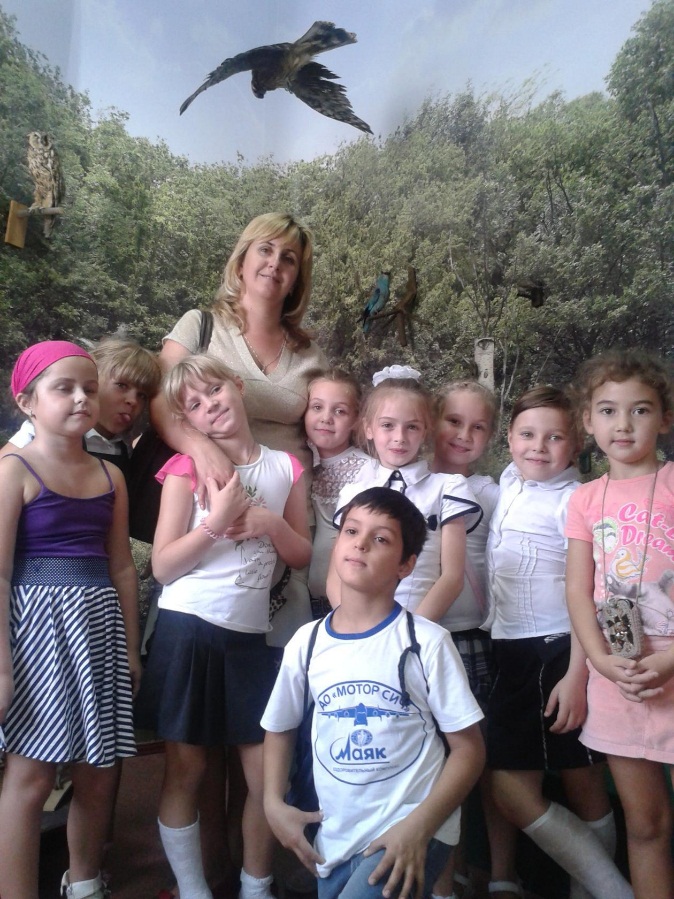 Де народжуються смаколики
Ти ласунчик — це не диво. То й живи собі щасливо. А щоб зубки не боліли, треба, друже, знати міру.
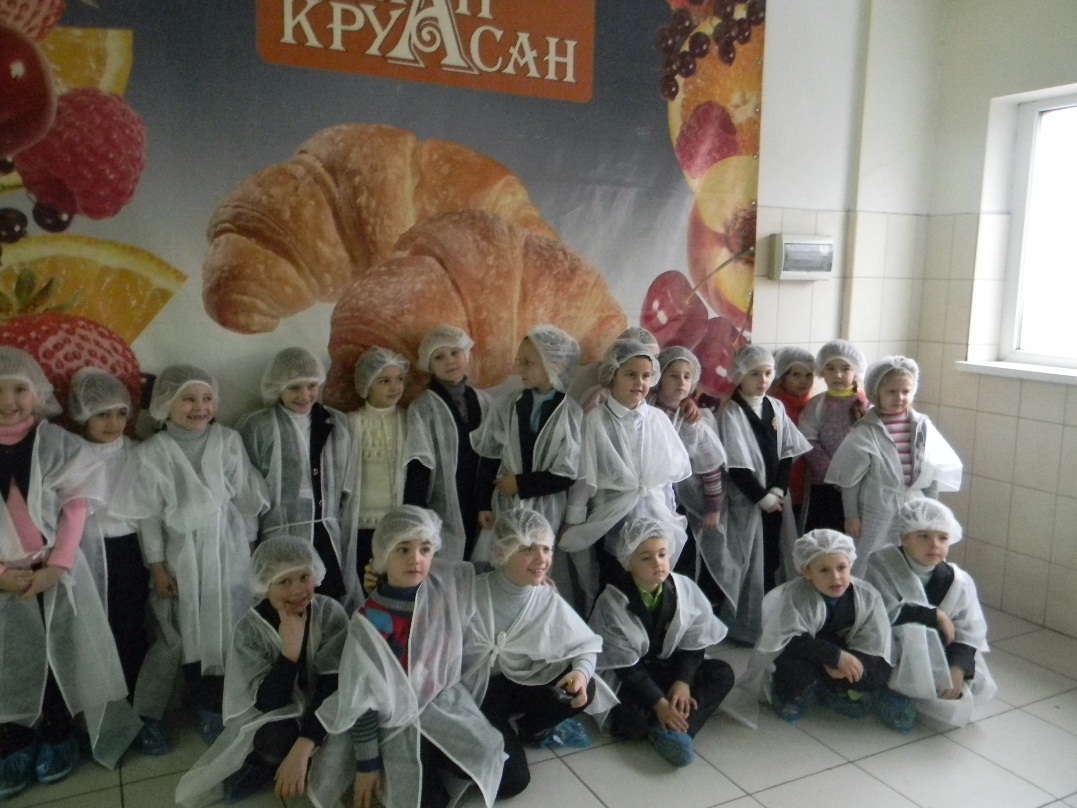 Закон нашого класу
Чи є що золота дорожче на землі? – у мудреця спитали якось люди. 
Не довго думав мудрий чоловік: «Дорожча дружба – є, була і буде!»
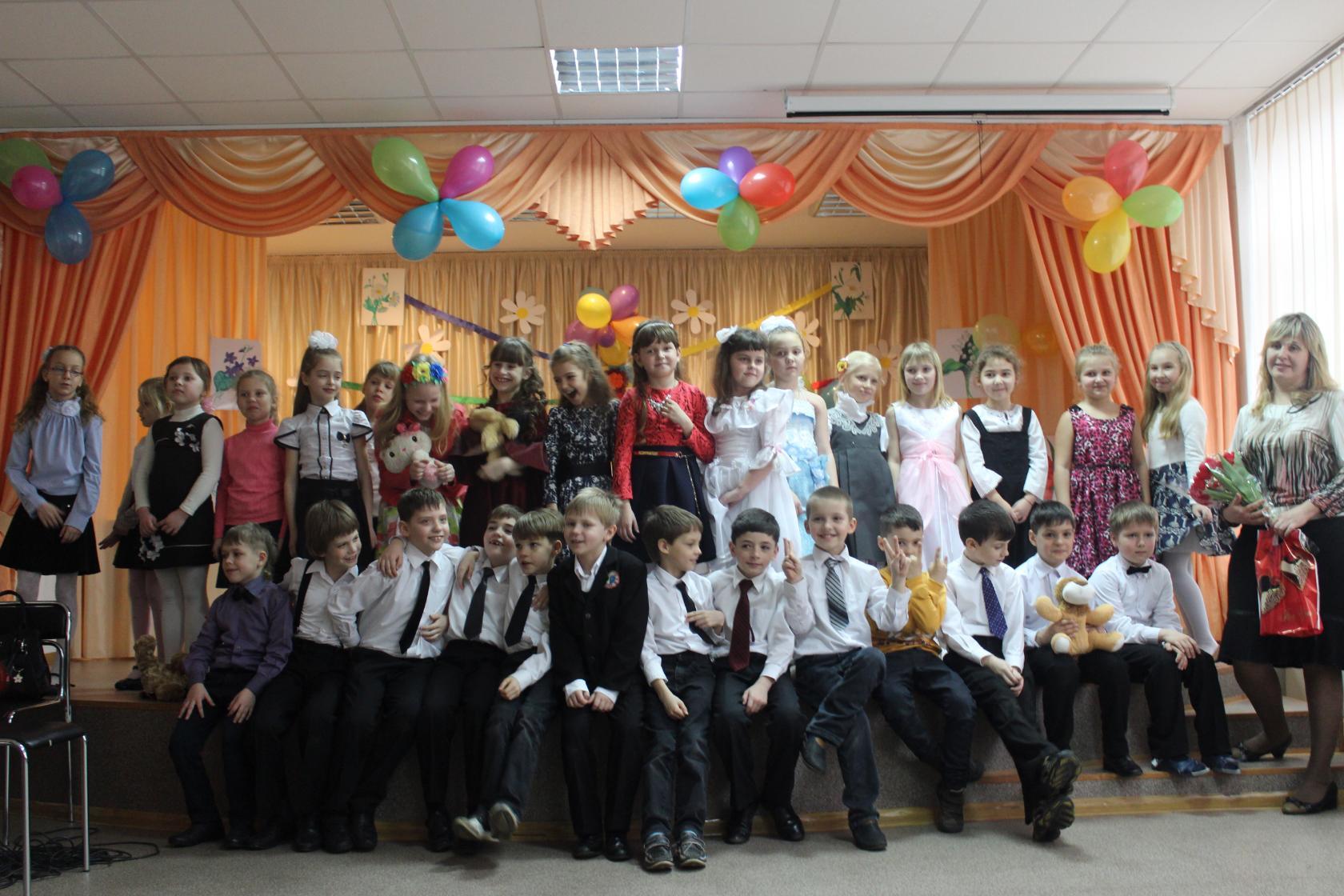 Стежки пізнань зливаються в дороги, їх безліч є, свою  бери!
Мерщій крокуй  до перемоги, вивчай, шукай, будуй, твори!
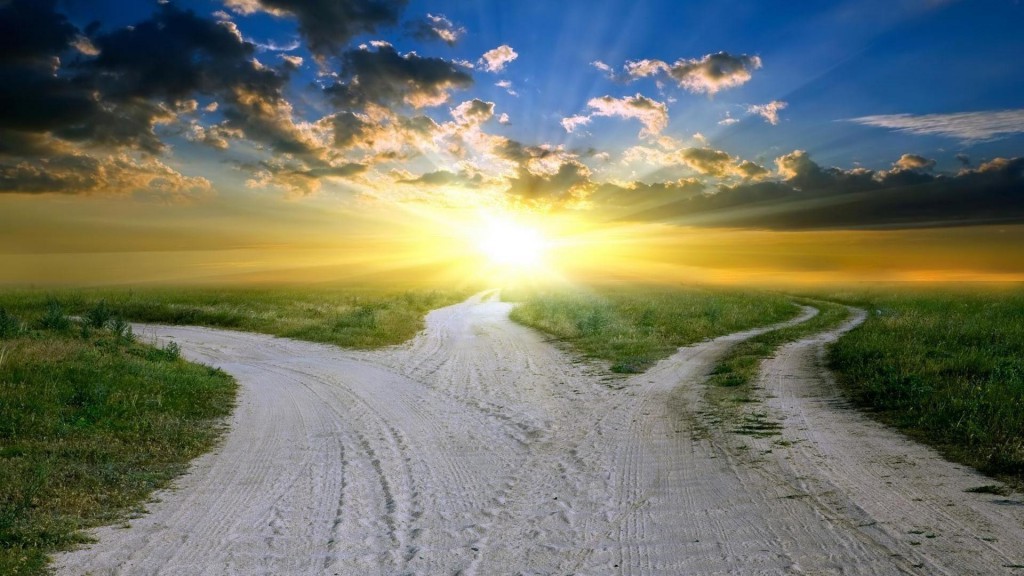